KŘÍŽEM KRÁŽEM NAŠÍM SVĚTADÍLEMAutor: Mgr. Ivana Tesařová
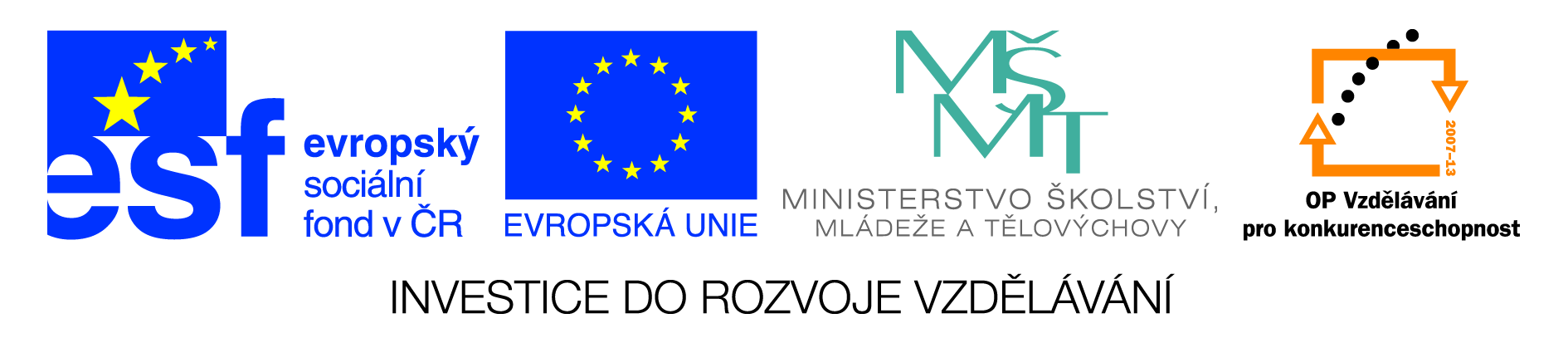 KŘÍŽEM KRÁŽEM NAŠÍM SVĚTADÍLEM
STÁTY
POVRCH
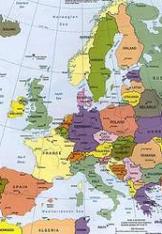 MINIPROJEKT
OPAKOVÁNÍ
http://www.obrazky.cz/media/3/KCc-f_4biVx_7Pfmlhn2bw4DtFITzs5exAVDqFxmsWE&width=202
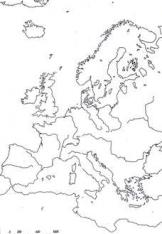 NÍŽINY A ROVINY /vyznač zelenou/
Východoevropská rovina
Valašská nížina
Uherská nížina
Francouzská nížina
Středoevropská nížina

VYSOČINY /vyznač hnědou/
Ural
Karpaty
Skandinávské pohoří
Pyreneje
Apeniny
Balkán
Alpy /vyznač Mont Blanc/
http://www.obrazky.cz/media/3/CfiO4RDcuxZ6ymdKz5wDYAsx-5JAm1XNk3bugN0eO6s&width=228
Státy: RYCHLEJŠÍ VYHRÁVÁ / aktivizace a rozcvičky, soutěž/
A/ Ukaž na mapě co nejrychleji následující stát.

B/ Kdo vyjmenuje za 1 minutu NEJVÍC evropských států?

C/ Říkej /ukazuj/ hlavní města států …
PŘÍPRAVA NA PROJEKTOVOU HODINU:  STÁTY
Žáci si vylosují název evropského státu a za domácí úkoly mají zjistit a zapsat 
následující údaje. Výsledkem může být i počítačová PREZENTACE, kterou
uskutečníme v následující hodině. VŠE DOPLNÍME OBRÁZKY.
PROJEKT EVROPSKÉ STÁTY
Název státu:

Poloha: /např. JIŽNÍ EVROPA/

Povrch a vodstvo:

Hlavní město:

Jazyk:

Měna: 

OBRAZOVÁ DOKUMENTACE /POČÍTAČOVÁ PREZENTACE/
EVROPA  desatero kontrolních otázek
1.   Jmenuj tři nejvyšší pohoří Evropy :
Jak se jmenuje nejvyšší hora Evropy a jaká je její nadmořská výška?
3.   Piš hlavní města států:
4.   Jaký jazyk a měna se používá v Rakousku?
5.   Čím se platí ve Velké Británii?
6.   Které pohoří ohraničuje Evropu z východní strany?
7.   Jmenuj tři velké evropské řeky.
8.   Uveď názvy tří severských států.
Se kterým světadílem sousedí Evropa na jihu?
10.  Do které země by ses rád podíval? Co o ní víš?